ESE532:System-on-a-Chip Architecture
Day 23:  April 12, 2017
Parallelism and Energy
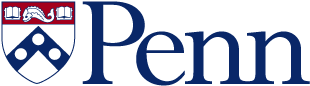 1
Penn ESE532 Spring 2017 -- DeHon
Today
How does parallelism impact energy?
Refine
Locality?
Problem size?
2
Penn ESE532 Spring 2017 -- DeHon
Message
Can tune parallelism to minimize energy
Typically, the more parallel implementation costs less energy
3
Penn ESE532 Spring 2017 -- DeHon
Energy
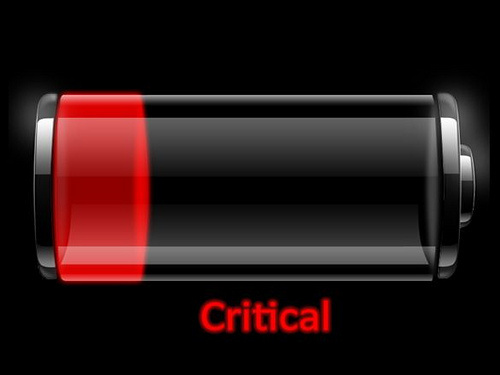 Day 22
Growing domain of portables
Less energy/op  longer battery life
Global Energy Crisis
Power-envelope at key limit
E reduce  increase compute in P-envelope
Scaling 
 Power density not transistors limit sustained ops/s
Server rooms
Cost-of-ownership not dominated by Silicon
Cooling, Power bill
4
Penn ESE532 Spring 2017 -- DeHon
Memory Energy
Memory operations cost energy
Must move data for memory bit to outside of array
Wires of length Sqrt(N)
Energy Sqrt(N)
5
Penn ESE532 Spring 2017 -- DeHon
Memory Energy
Energy Sqrt(N)
Large memories cost more energy than small memories
6
Penn ESE532 Spring 2017 -- DeHon
Preclass 1
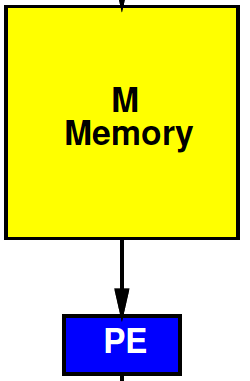 Energy
Per read from M=106 memory?
Per read from 106/4 memory?
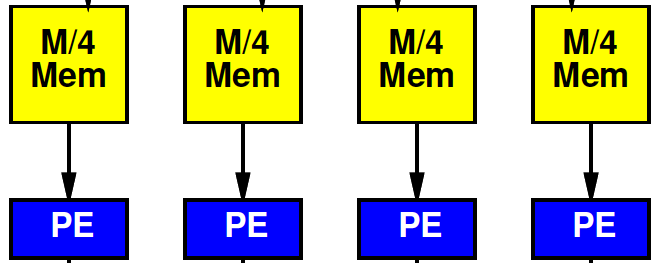 7
Penn ESE532 Spring 2017 -- DeHon
Local Consumption
To exploit, we must consume the data local to the memory.
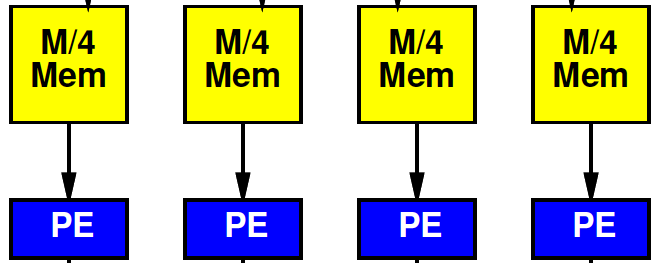 8
Penn ESE532 Spring 2017 -- DeHon
Cheat?
What if we broke the memory into 4 blocks, but still routed to a single processor?
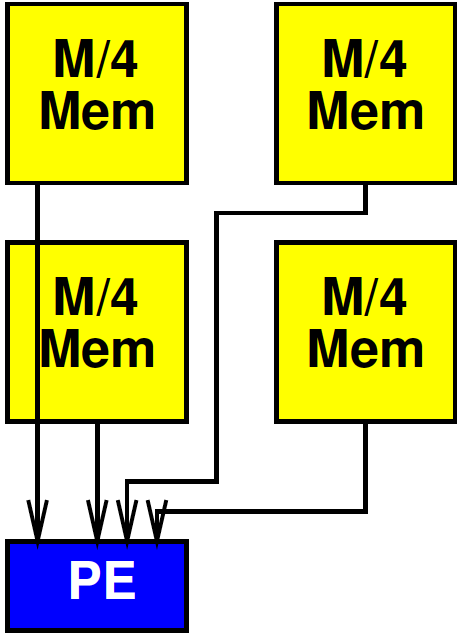 9
Penn ESE532 Spring 2017 -- DeHon
Exploit Locality
Must consume data near computation
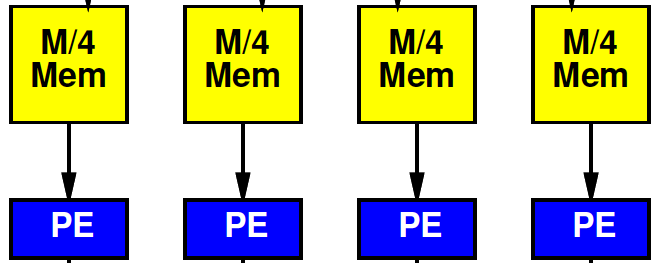 10
Penn ESE532 Spring 2017 -- DeHon
Inter PE Communication
May need to communicate between parallel processing units (and memories)
Must pay for energy to move data between PEs
11
Penn ESE532 Spring 2017 -- DeHon
Preclass 2
Energy: Read 4 memories 106/4, route 4x4 crossbar, write 4 106/4 memories?
Energy: 4 reads from 106 memory, 4 writes from 106 memory?
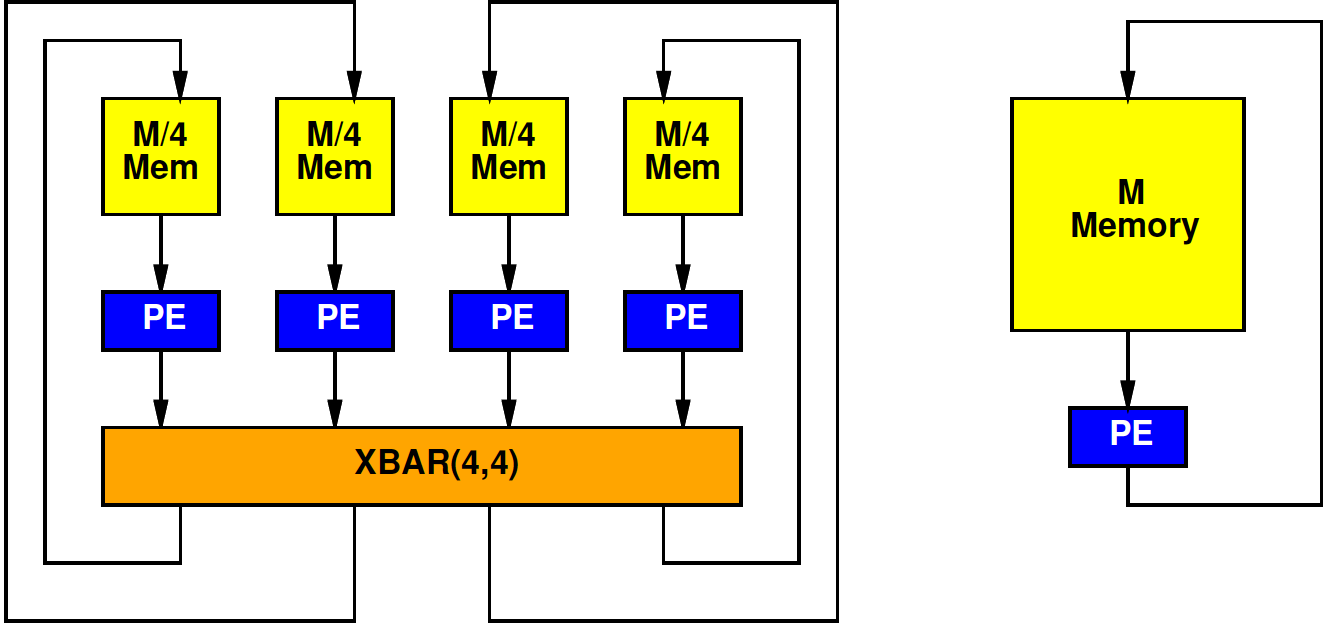 12
Penn ESE532 Spring 2017 -- DeHon
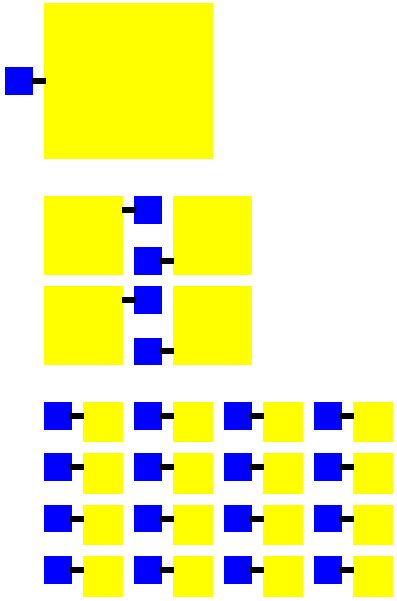 Parallel Larger
More parallel design
Has more PEs
Adds interconnect
Total area > less parallel design
More area  longer wires  more energy in communication between PEs
Could increase energy!
13
Penn ESE532 Spring 2017 -- DeHon
Continuum Question
Where do we minimize total energy?
Both memory and communication
Design axis P – number of PEs
What P minimizes energy?
14
Penn ESE532 Spring 2017 -- DeHon
Simple Model
Emem=sqrt(M)
Communication = Exbar(I,O)=4*I*O
P Processors
N total data
Possibly communicate each result to other PEs
15
Penn ESE532 Spring 2017 -- DeHon
Simple Model: Memory
Divide N data over P memories
Emem=sqrt(N/P)
N total memory operations
Memory energy: N*sqrt(N/P)
Memory energy decrease with P
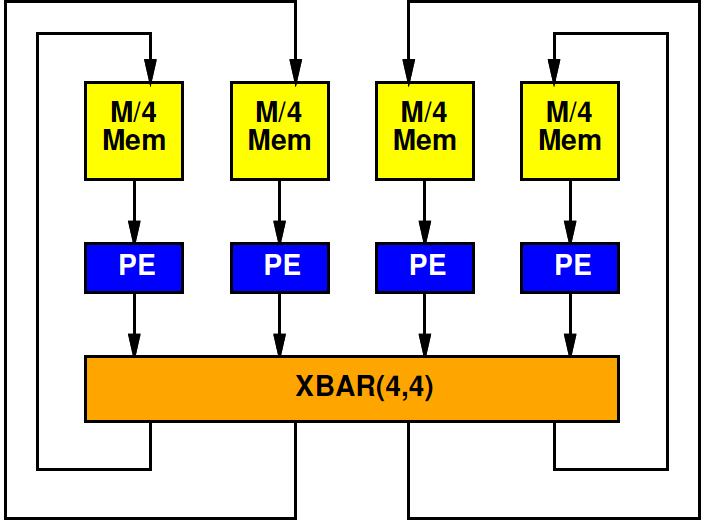 16
Penn ESE532 Spring 2017 -- DeHon
Simple Model: Communication
Crossbar with P inputs and P outputs
Exbar=4*P*P
Crossbar used N/P times
Crossbar energy: 4*N*P
Communication energy increase with P
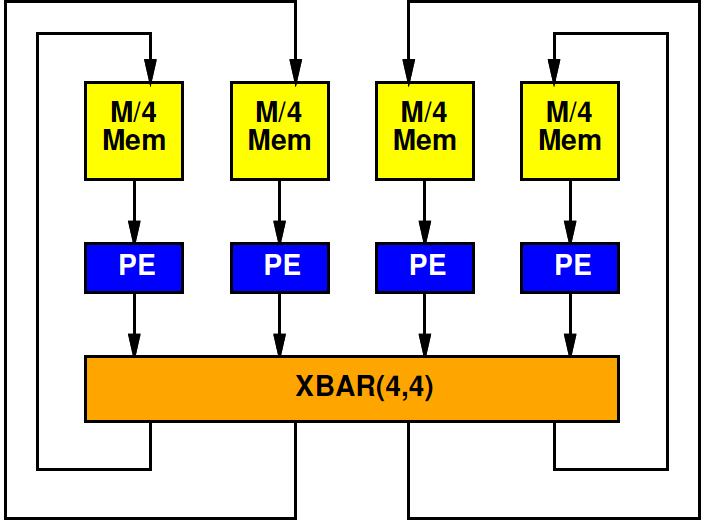 17
Penn ESE532 Spring 2017 -- DeHon
Simple Model
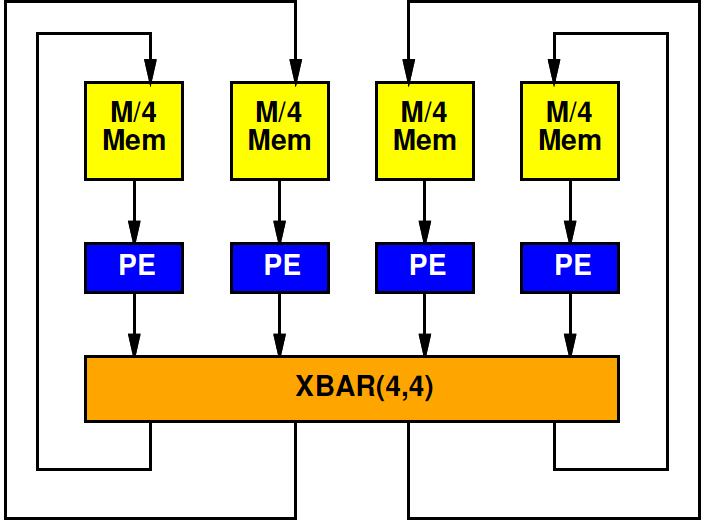 18
Penn ESE532 Spring 2017 -- DeHon
Preclass 3
For N=106





Per operation becomes:
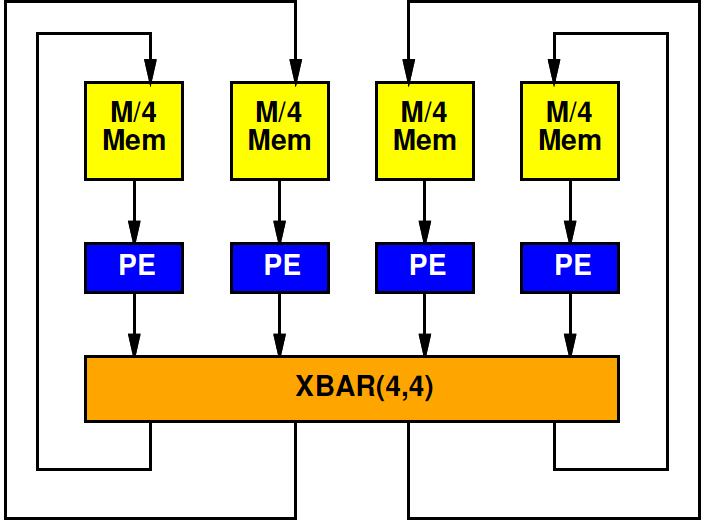 19
Penn ESE532 Spring 2017 -- DeHon
Preclass 3
Energy for:
P=1
P=4
P=100
Energy minimizing P?
Energy?
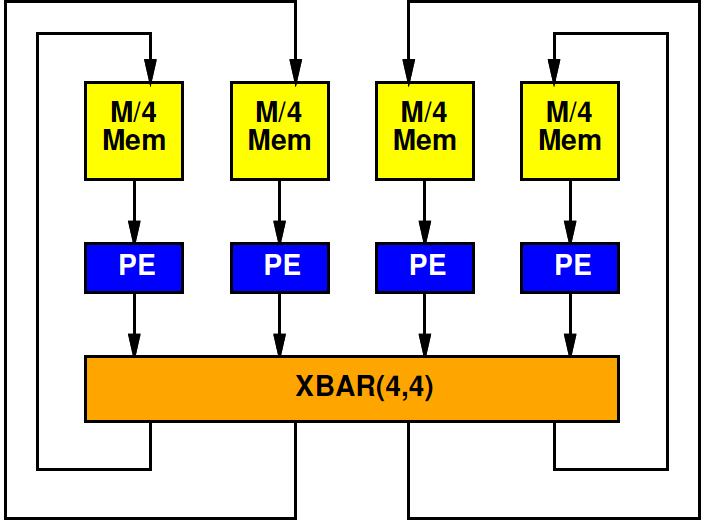 20
Penn ESE532 Spring 2017 -- DeHon
Graph
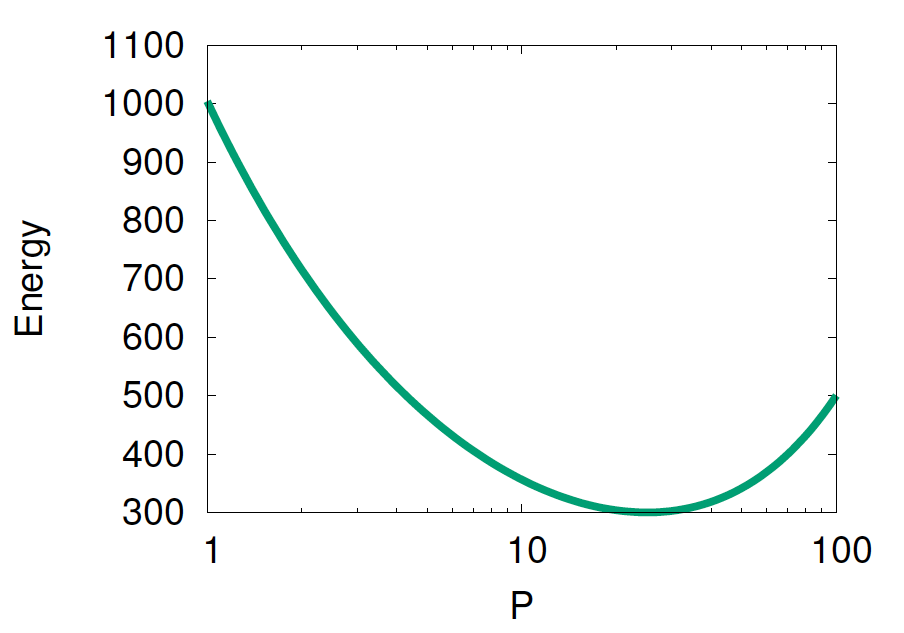 21
Penn ESE532 Spring 2017 -- DeHon
Day 14
FFT
Large space of FFTs
Radix-2 FFT Butterfly
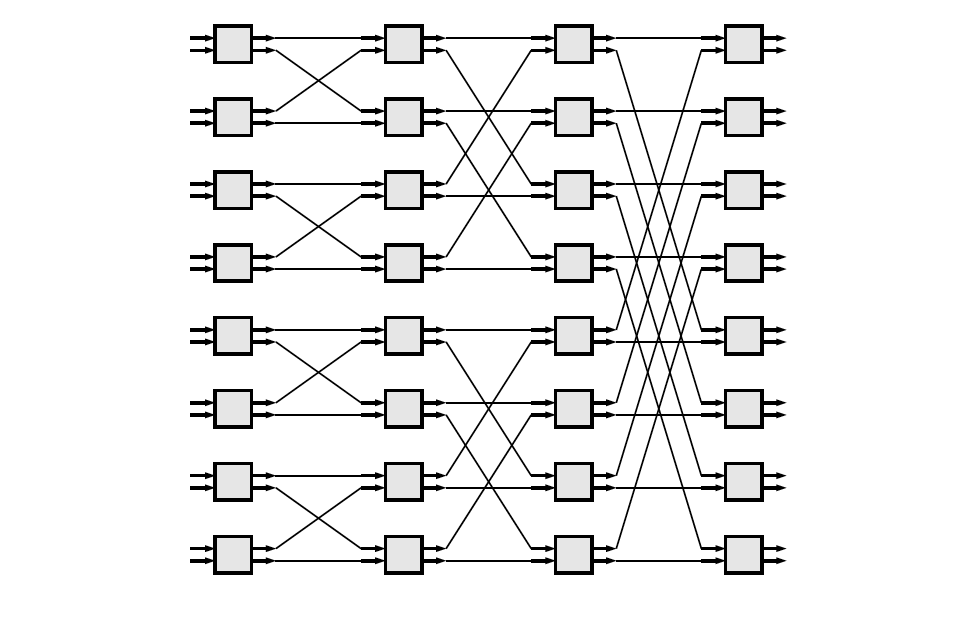 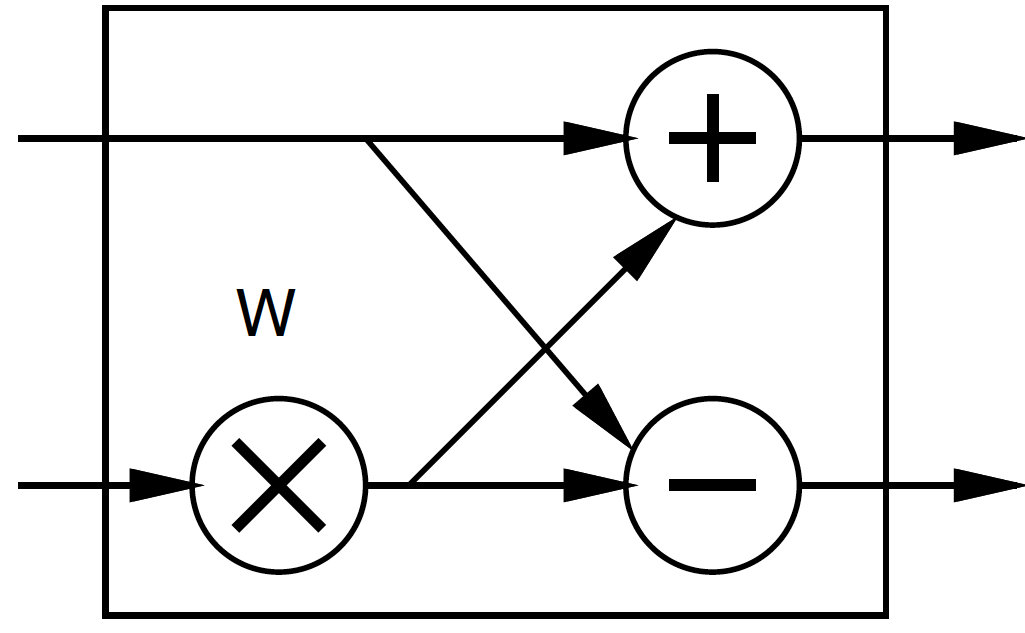 22
Penn ESE532 Spring 2017 -- DeHon
FFT Example
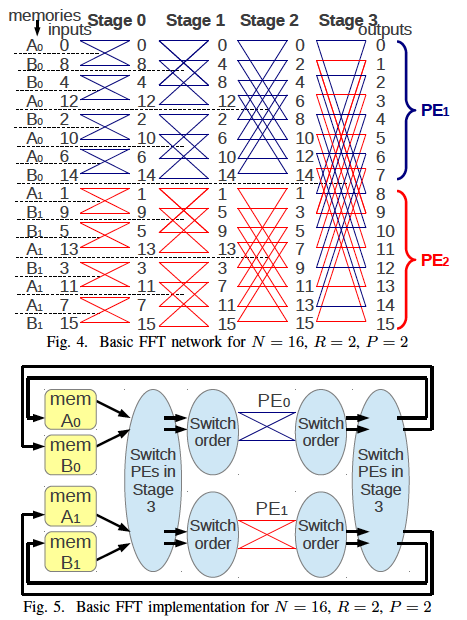 Tune number of PEs, P
23
[Kadric, FCCM 2014]
Penn ESE532 Spring 2017 -- DeHon
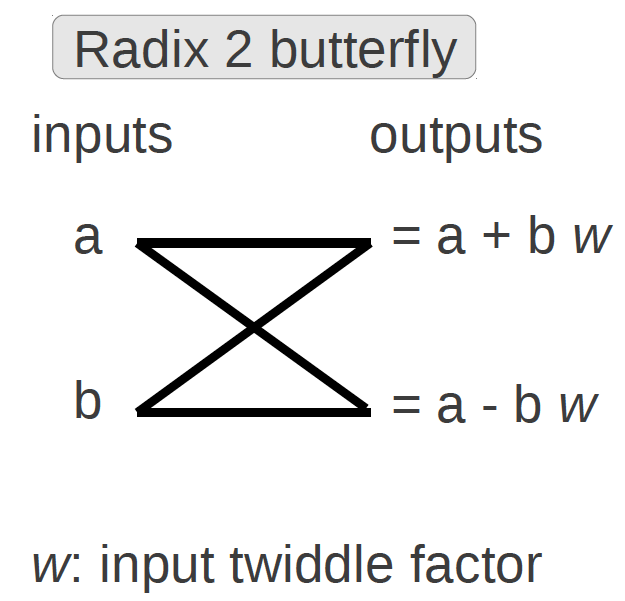 FFT on Stratix-IV
PE is Radix 2 Butterfly
24
[Kadric, FCCM 2014]
DeHon--Altera, Feb. 2015
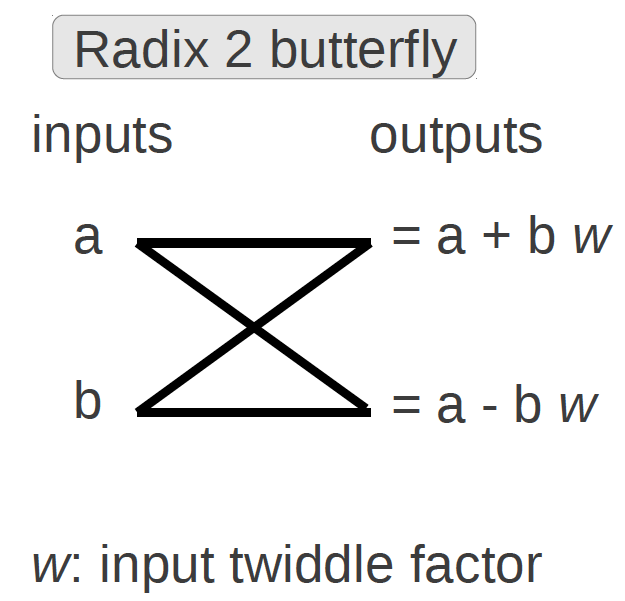 FFT
PE is Radix 2 Butterfly
25
[Kadric, FCCM 2014]
DeHon--Altera, Feb. 2015
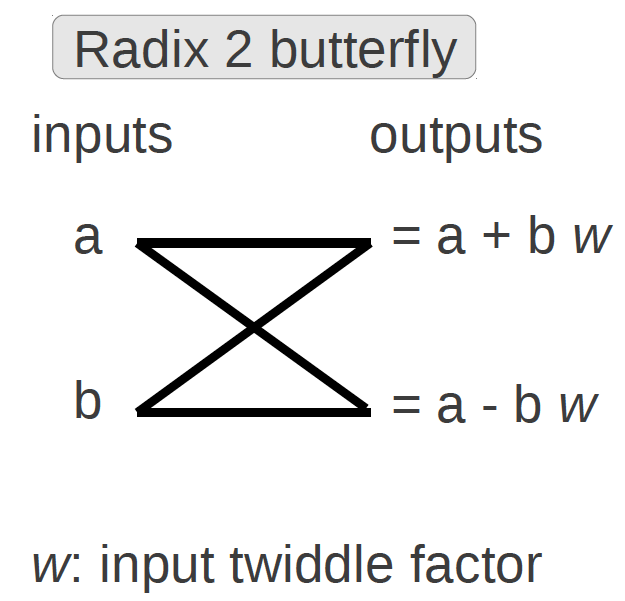 FFT
PE is Radix 2 Butterfly
26
[Kadric, FCCM 2014]
DeHon--Altera, Feb. 2015
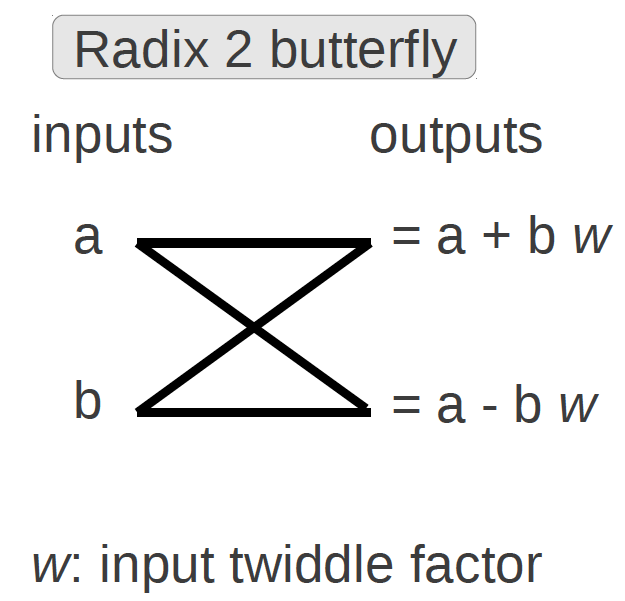 FFT
PE is Radix 2 Butterfly
27
[Kadric, FCCM 2014]
DeHon--Altera, Feb. 2015
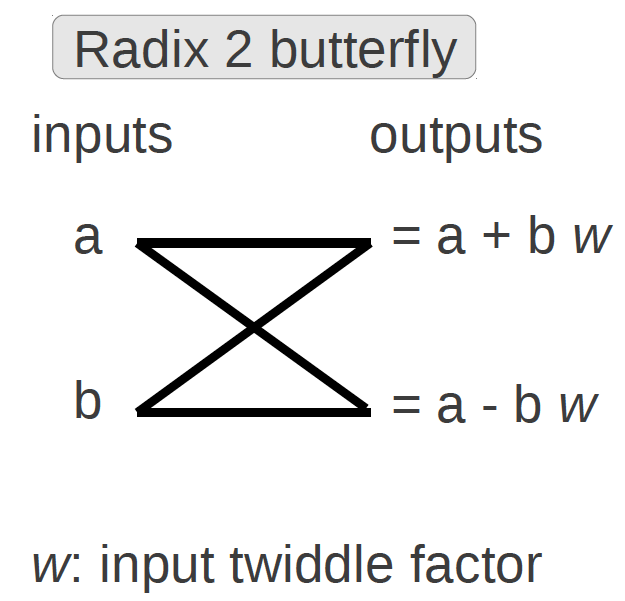 FFT
PE is Radix 2 Butterfly
28
[Kadric, FCCM 2014]
DeHon--Altera, Feb. 2015
Tune Parallelism: Stratix-IV
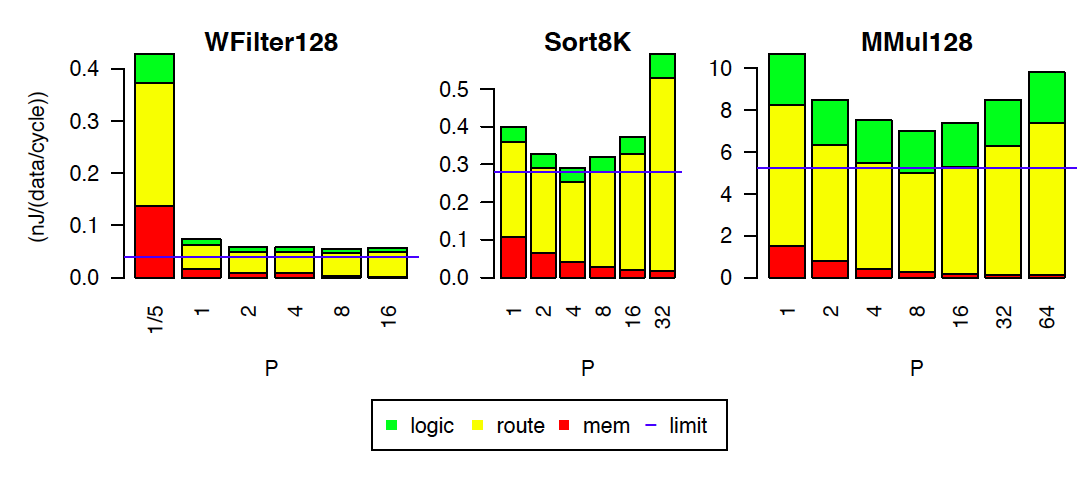 29
[Kadric, FPGA 2015]
DeHon--Altera, Feb. 2015
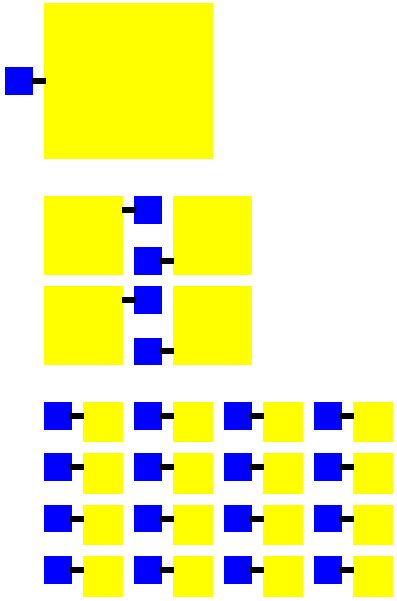 GMM
Compute Gaussian model of pixel background for every pixel
Reference case at 50MHz
30
[Kadric, FCCM 2014]
DeHon--Altera, Feb. 2015
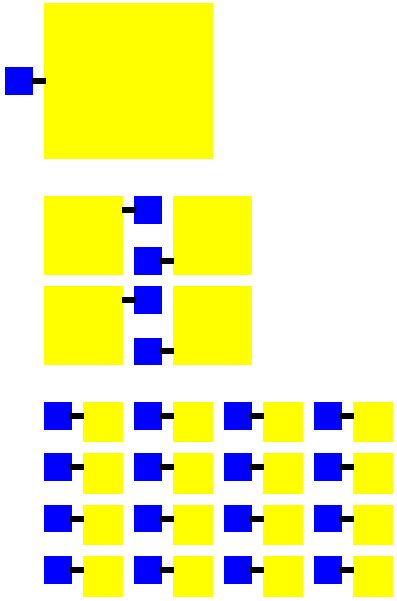 GMM
Compute Gaussian model of pixel background for every pixel
Reference case at 50MHz
31
[Kadric, FCCM 2014]
DeHon--Altera, Feb. 2015
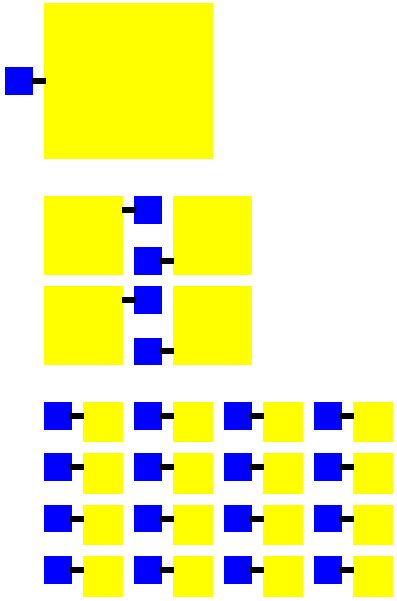 GMM
Compute Gaussian model of pixel background for every pixel
Reference case at 50MHz
32
[Kadric, FCCM 2014]
DeHon--Altera, Feb. 2015
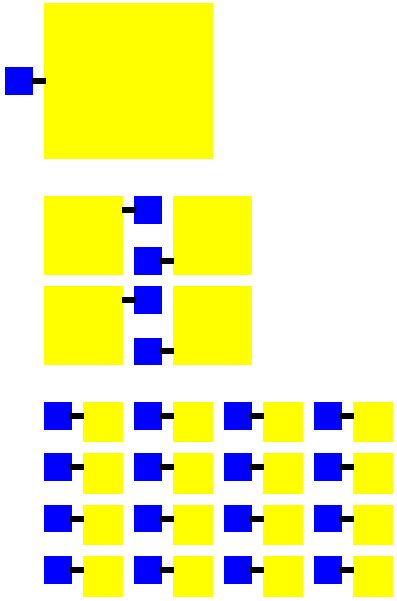 GMM
Compute Gaussian model of pixel background for every pixel
Reference case at 50MHz
33
[Kadric, FCCM 2014]
DeHon--Altera, Feb. 2015
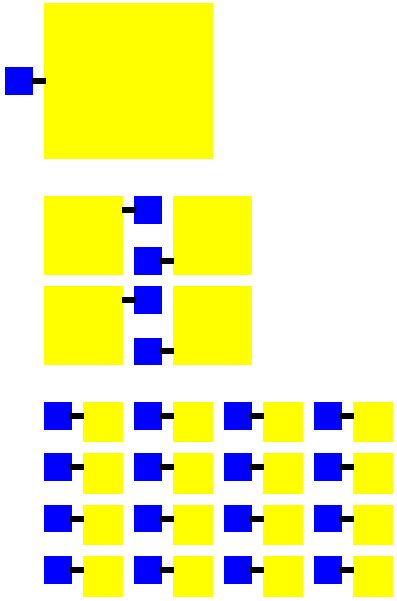 GMM
Compute Gaussian model of pixel background for every pixel
Reference case at 50MHz
34
[Kadric, FCCM 2014]
DeHon--Altera, Feb. 2015
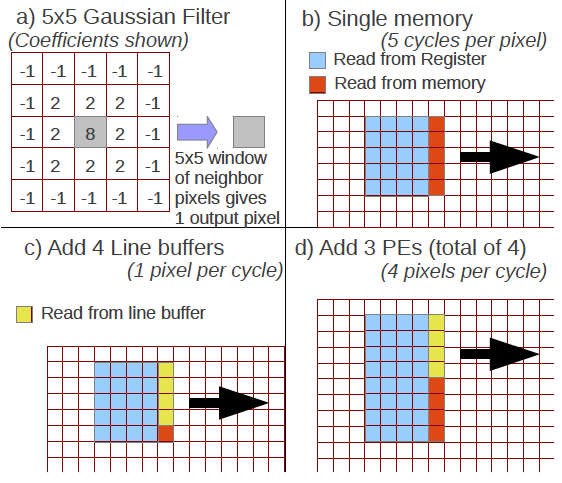 Window Filter
35
[Kadric, FCCM 2014]
DeHon--Altera, Feb. 2015
High Locality
If communication is local, don’t need crossbar
Communication energy scales less than P2
Can scale as low as P
As see GMM, WinF
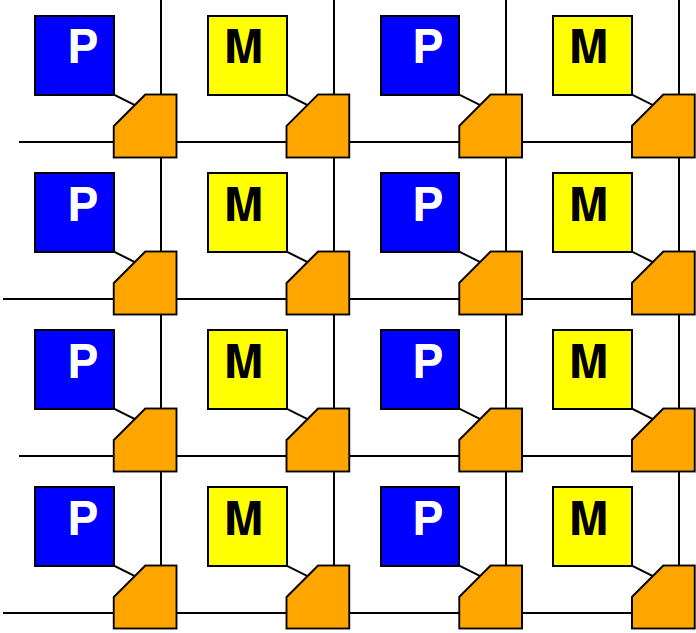 36
Penn ESE532 Spring 2017 -- DeHon
Model for High Locality
Ecomm=constant
Ecomm=10
Total comm:
   N*10
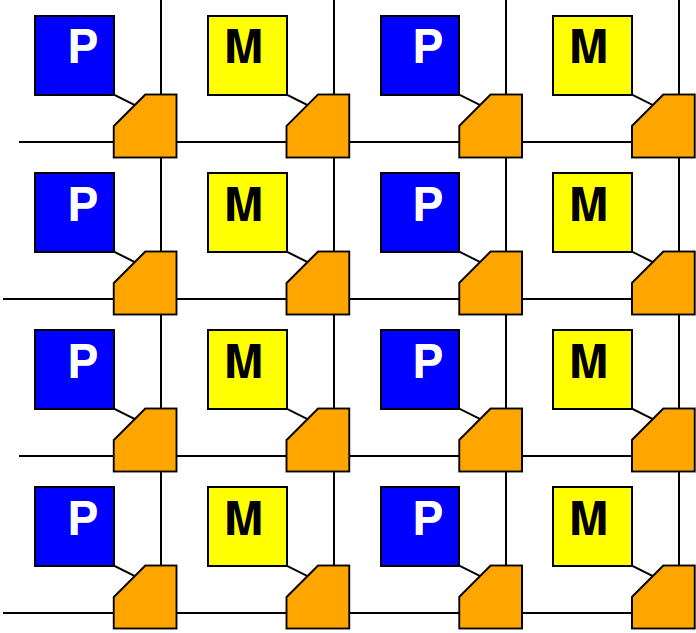 37
Penn ESE532 Spring 2017 -- DeHon
Preclass 4
What is energy minimizing P?
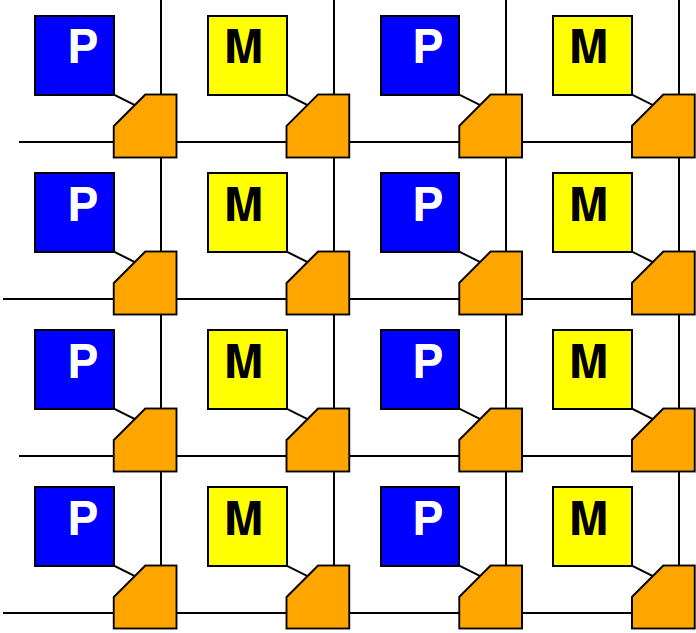 38
Penn ESE532 Spring 2017 -- DeHon
Task Locality Matters
Optimal P depends on communication locality
Very local problems always benefit from parallelism
Highly interconnected problems must balance energies  intermediate parallelism
39
Penn ESE532 Spring 2017 -- DeHon
Impact of Problem Size
Optimal P changes with problem size

Changes N
Changes cost of memories
40
Penn ESE532 Spring 2017 -- DeHon
Preclass 5
For N=6.4×107





Per operation becomes:
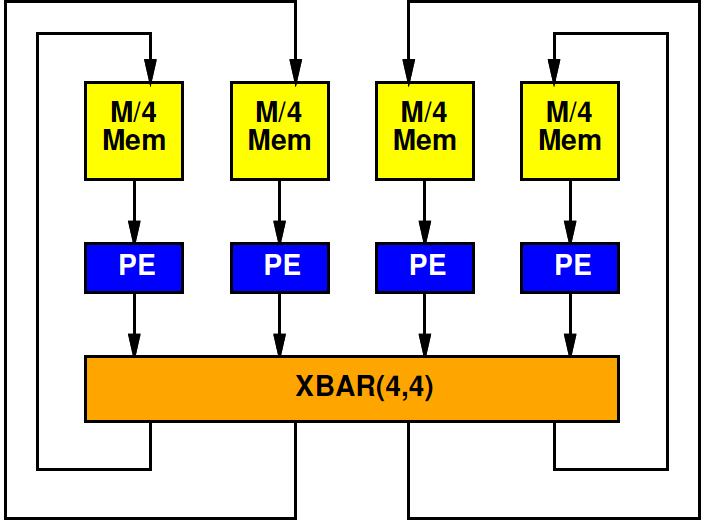 41
Penn ESE532 Spring 2017 -- DeHon
Preclass 5
Energy minimizing P?
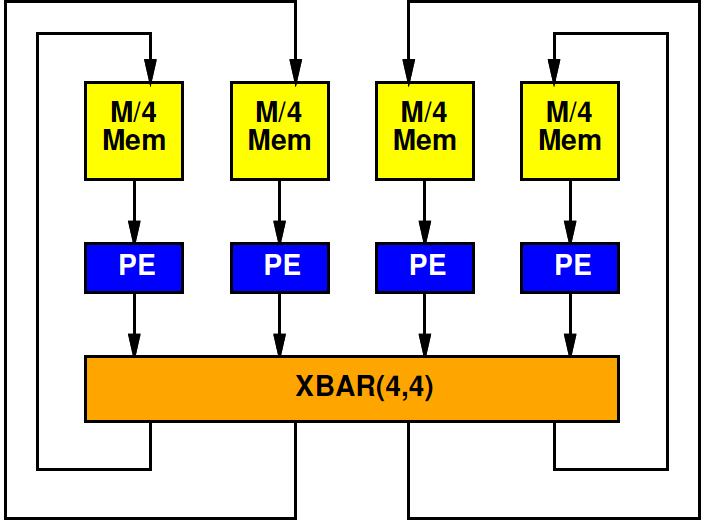 42
Penn ESE532 Spring 2017 -- DeHon
Window Filter
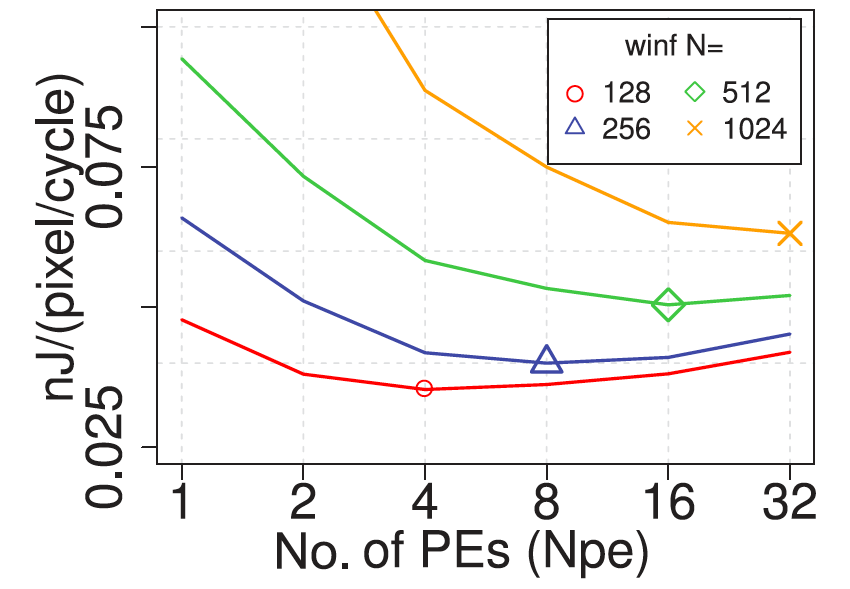 43
[Kadric, TRETS 2016]
Penn ESE532 Spring 2017 -- DeHon
PE Scaling with Problem Size
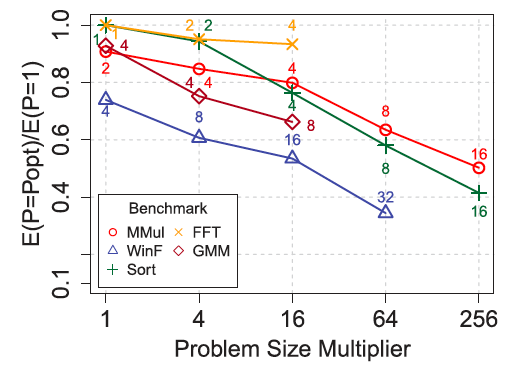 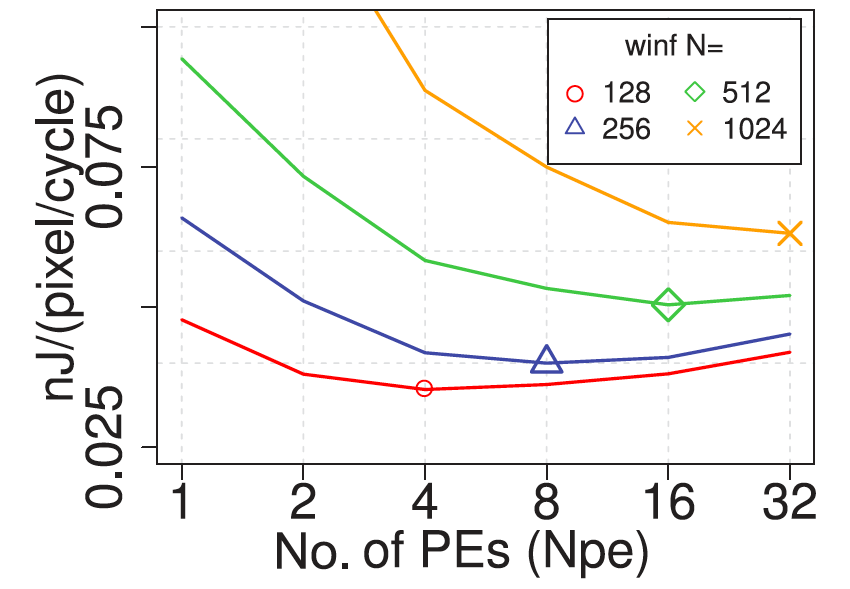 44
[Kadric, TRETS 2016]
Penn ESE532 Spring 2017 -- DeHon
P Scaling Trends
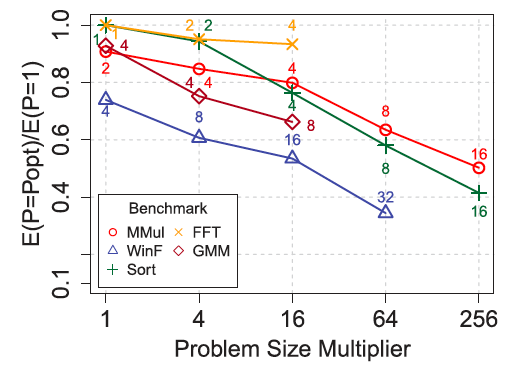 45
[Kadric, TRETS 2016]
Penn ESE532 Spring 2017 -- DeHon
Balanced Memory and Compute
In general
Want memory to be about the size of the PE
Then replicate that to handle larger problems
Rather than making memory larger
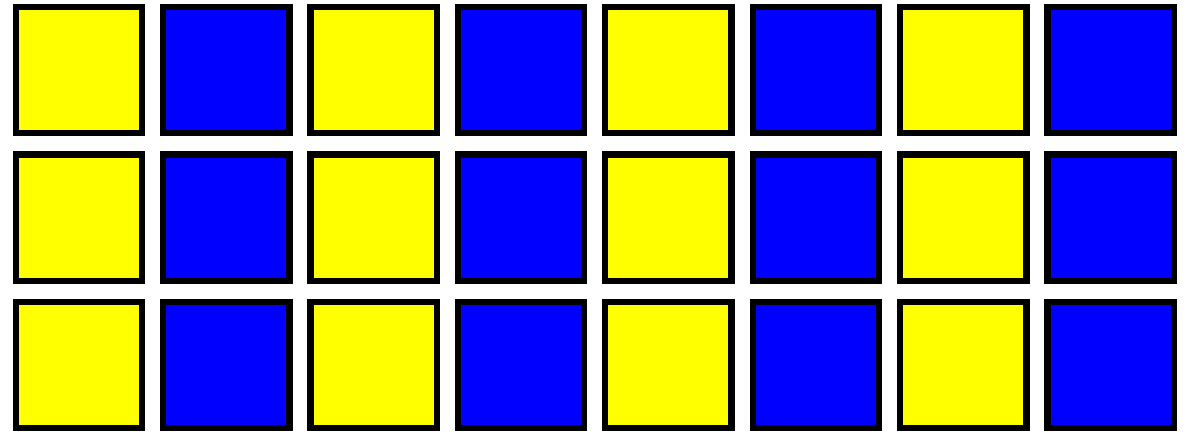 46
Penn ESE532 Spring 2017 -- DeHon
Balanced Memory and Compute
Memory ~= Compute size
Emem comparable to Eroute
Doesn’t make local computation much larger
If does need distant memory
Not much worse than one large memory
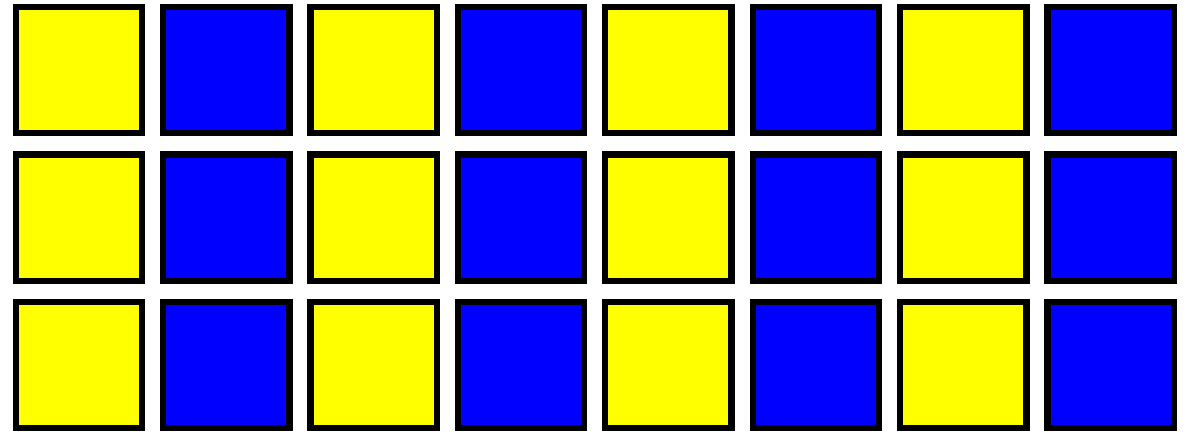 47
Penn ESE532 Spring 2017 -- DeHon
Balanced Memory and Compute
Memory >> PE size
Not exploiting locality
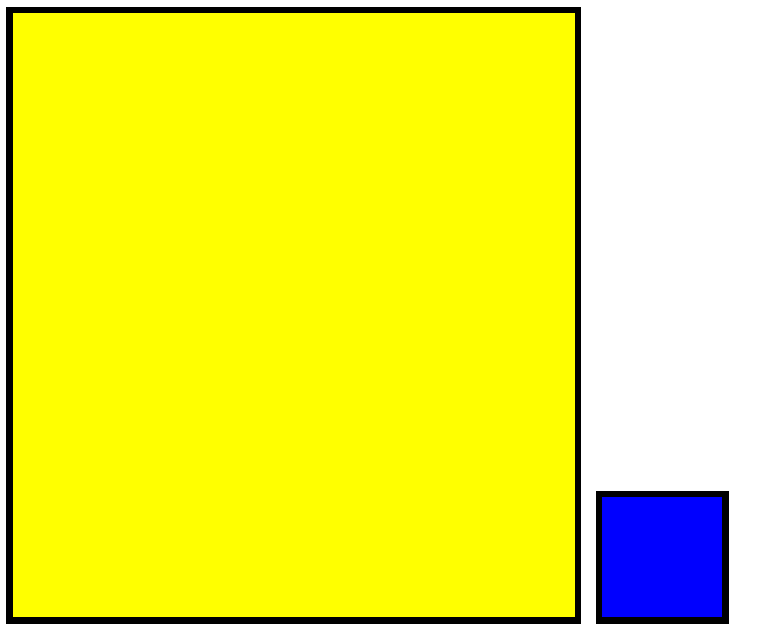 48
Penn ESE532 Spring 2017 -- DeHon
Balanced Memory and Compute
Memory >> PE size
Not exploiting locality
Memory << PE size
Energy routing to distant memory can be much larger than if each memory bank was larger
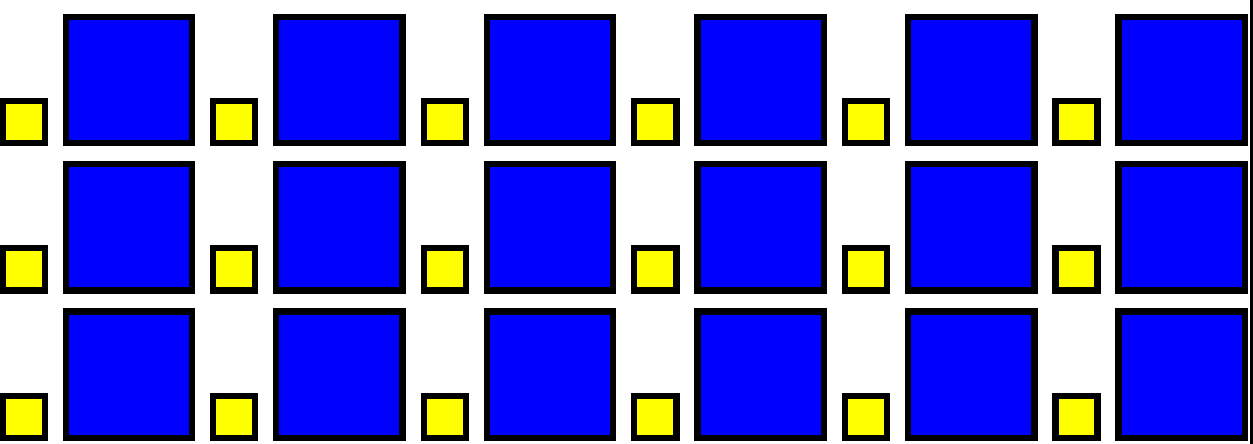 49
Penn ESE532 Spring 2017 -- DeHon
Balanced Memory and Compute
In general
Want memory to be about the size of the PE
Then replicate that to handle larger problems
Rather than making memory larger
P α Problem Size
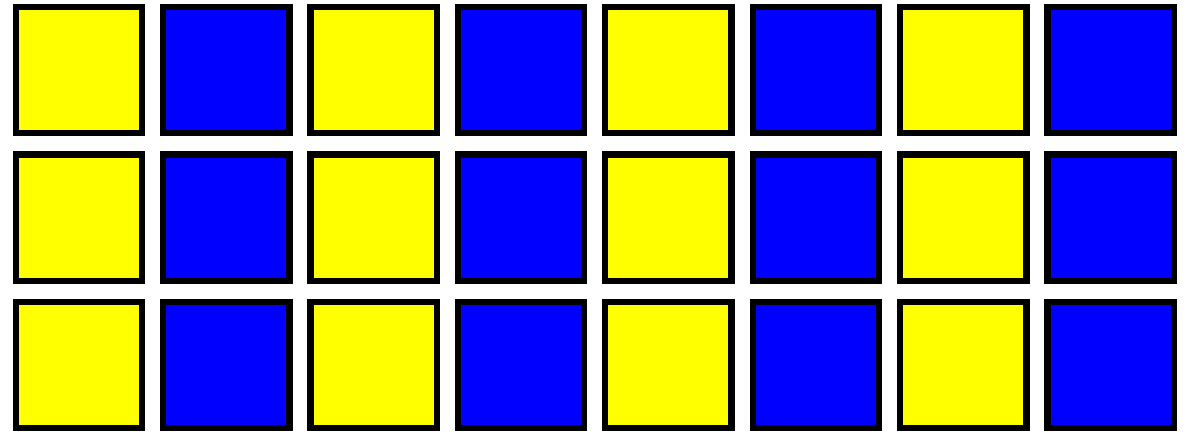 50
Penn ESE532 Spring 2017 -- DeHon
Big Ideas
Large memories are energy expensive
Force large data movement
Small memories with local compute
Reduce data movement, save energy
Parallel design exploiting locality can reduce energy
Optimal parallelism for problem
Driven by communication structure
Depends on problem size
51
Penn ESE532 Spring 2017 -- DeHon
Admin
Project energy Milestone
Due Friday
52
Penn ESE532 Spring 2017 -- DeHon